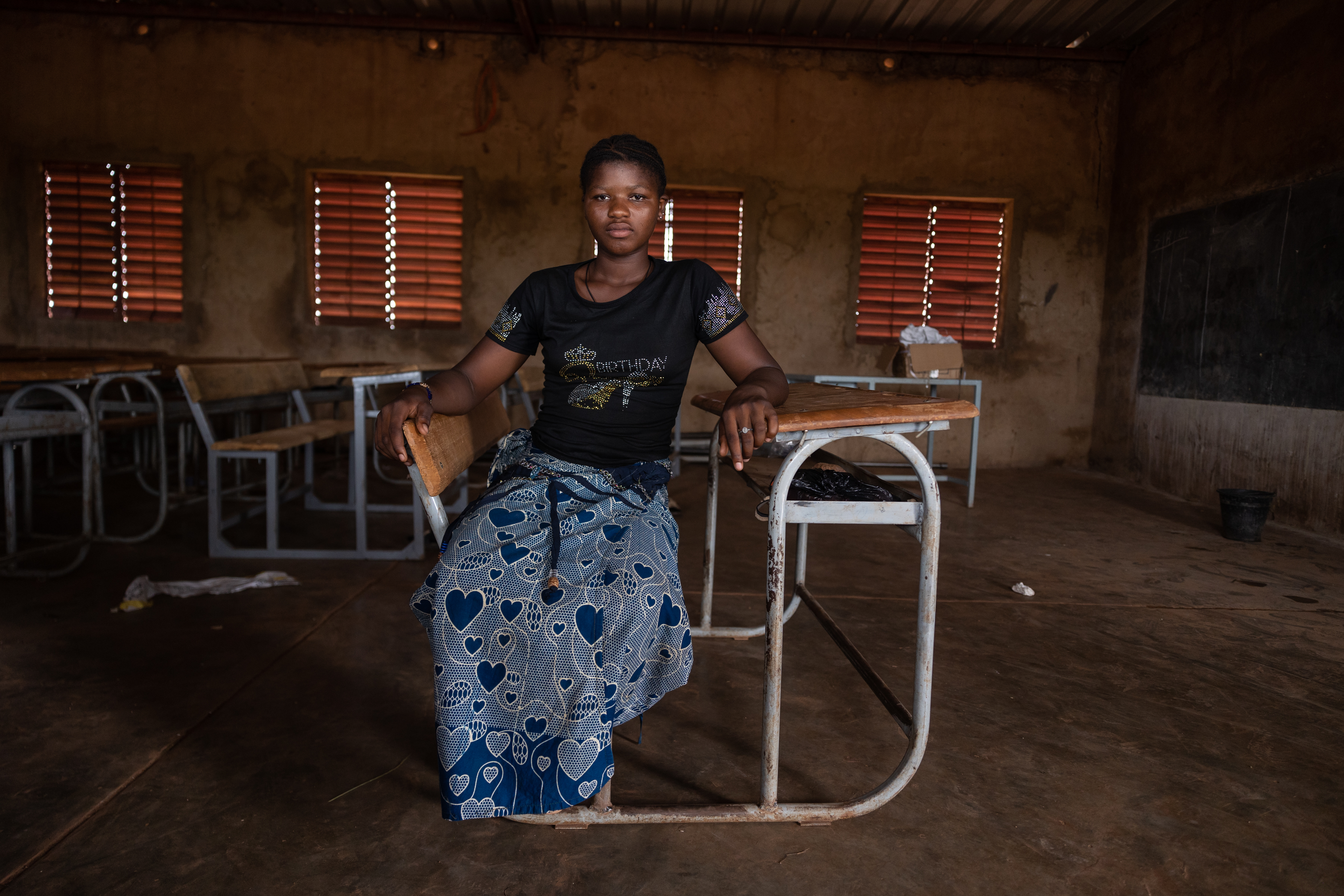 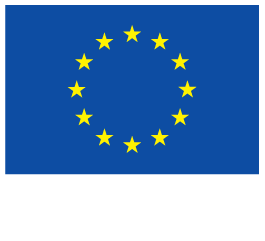 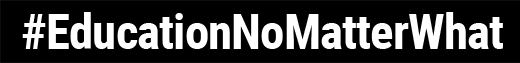 Az EU szerepe a humanitárius segítségnyújtási műveletekben
Információk iskolák és tanárok számára
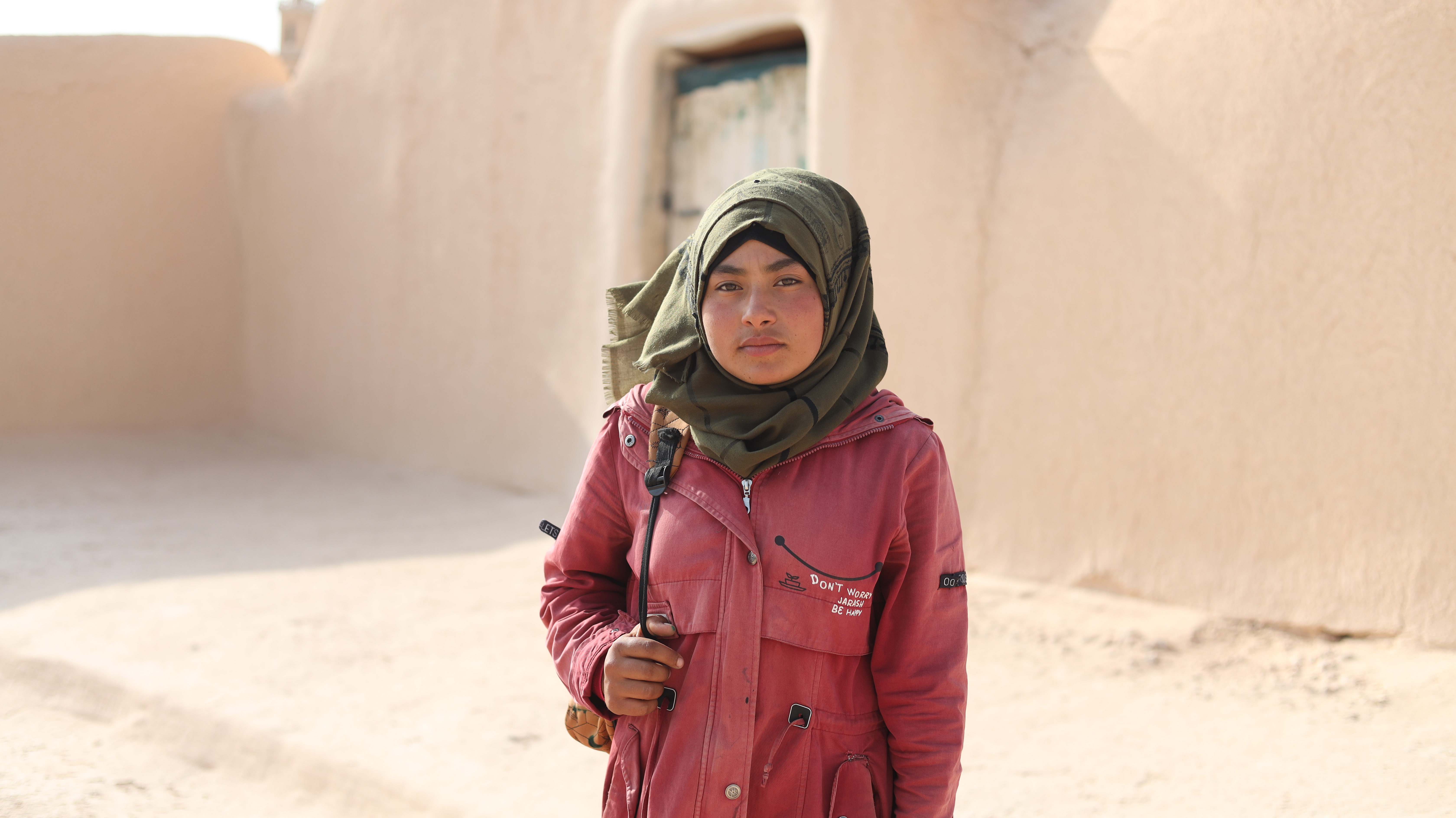 Tartalomjegyzék
1. „Oktatás, bármi áron” felhívás2. Miről szól a kampány?3. Ki áll a kampány mögött? 
4. Hogyan támogatja az EU az oktatást a humanitárius segítségnyújtás keretében?5. Hogyan vehetnek részt a kampányban a tanárok?6. Hogyan vehetnek részt a tanulók a kampányban?7. Segítsen nekünk terjeszteni a hírt
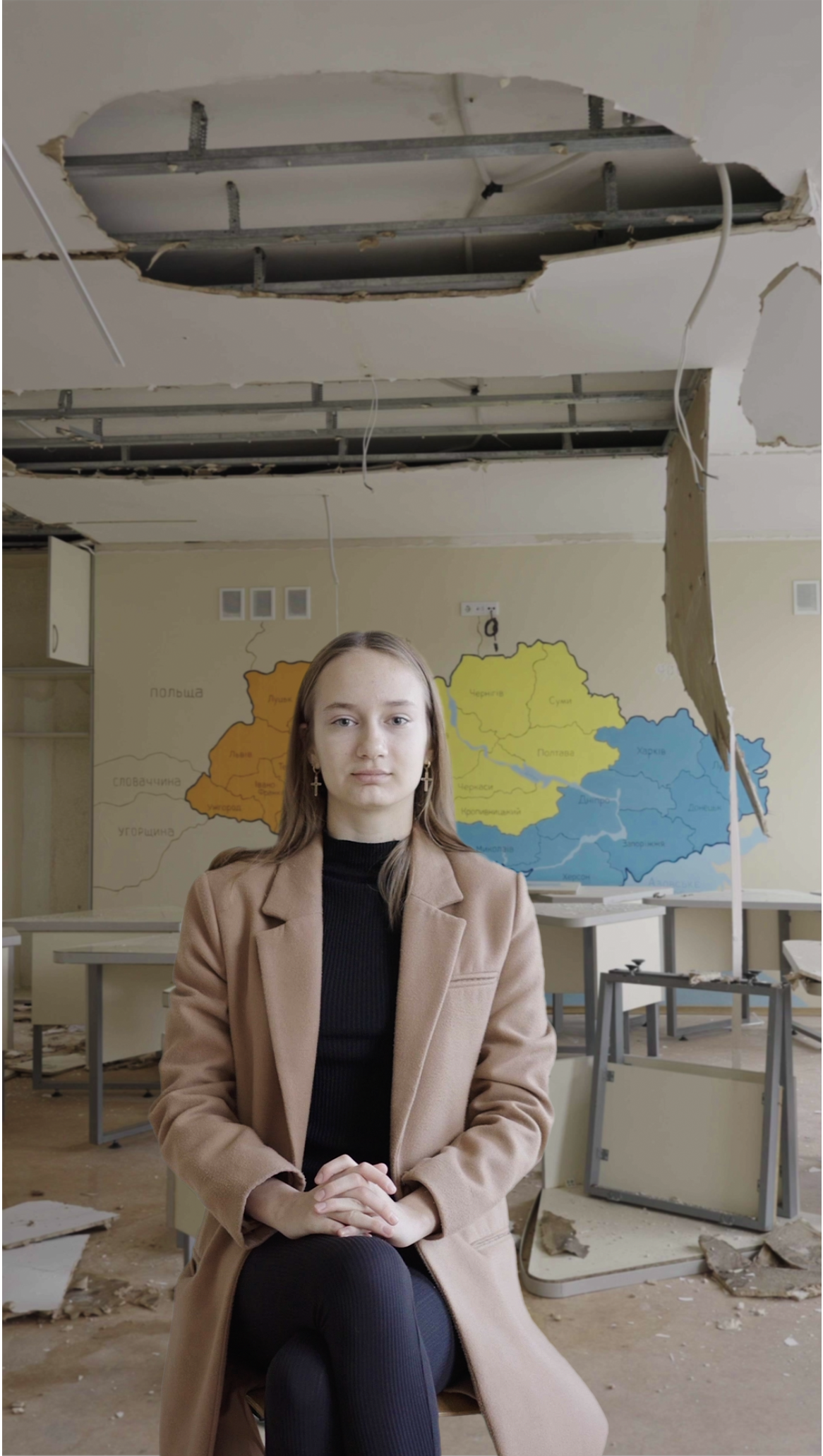 1. „Oktatás, bármi áron” felhívás
Az EU azzal a céllal keresi fel a diákokat, hogy azok jobban megértsék az oktatás szerepét és fontosságát válsághelyzetekben. 
 
Önök, mint média/film/újságírás tanárok, egyedülálló helyzetben vannak ahhoz, hogy: 
 
edukálják és segítsék a diákokat abban, hogy elgondolkodjanak az oktatás fontosságáról és pozitív hatásáról a fiatalok számára válsághelyzetben 

ösztönözzék a fiatalokat, hogy használják kreatív képességeiket és fejtsék ki véleményüket.
Szeretne többet megtudni? Olvasson tovább.
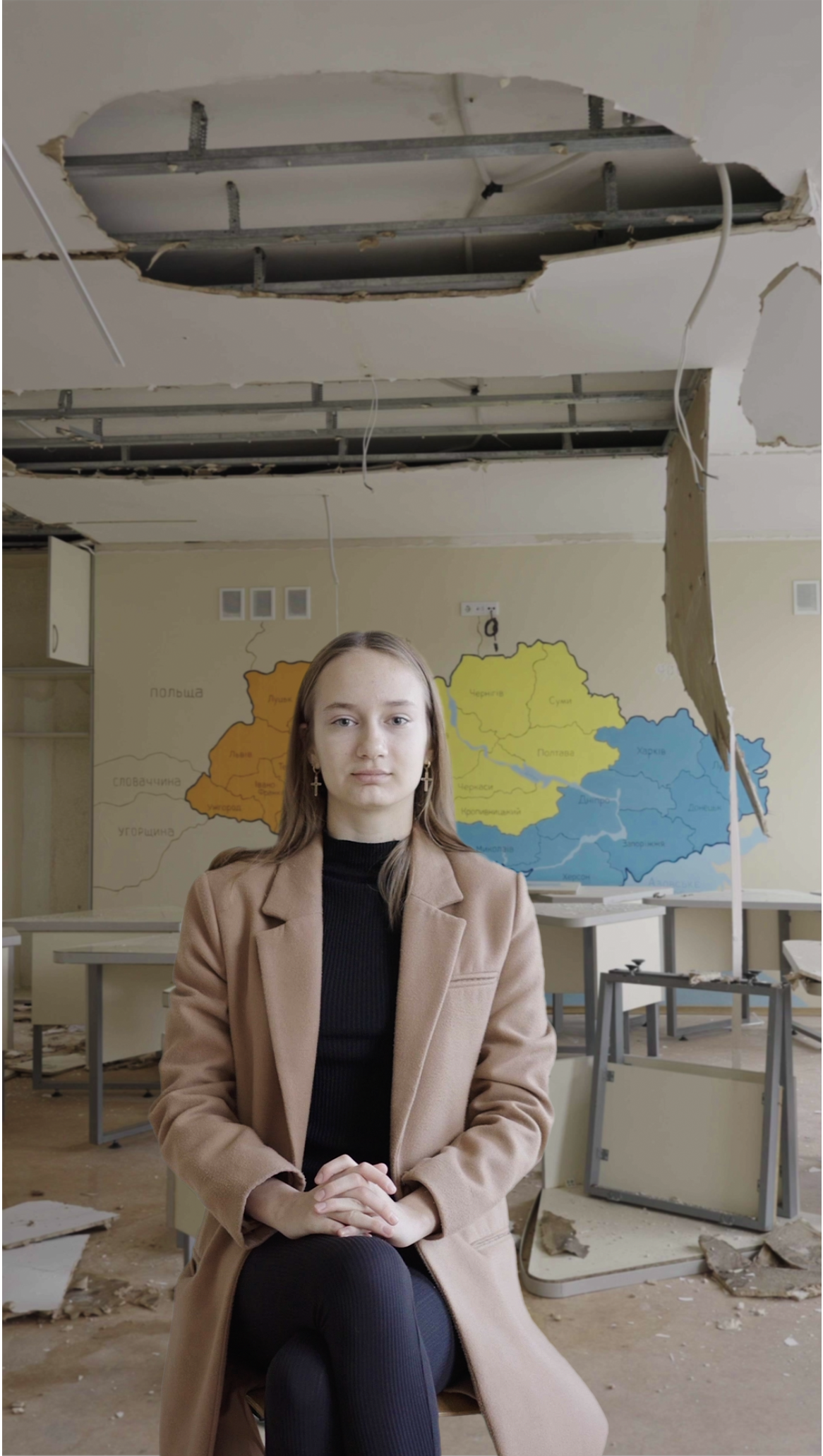 2. Miről szól a kampány?
Az „Oktatás, bármi áron" az Európai Polgári Védelem és Humanitárius Segítségnyújtási Műveletek Főigazgatóságának (DG ECHO) kezdeményezése.    

Az oktatás alapvető jog és alapvető szükséglet a gyermekek számára. A humanitárius válságok világszerte azzal fenyegetnek, hogy a gyermekek és fiatalok oktatását megzavarják. Ez elfogadhatatlan. Alapvető fontosságú, hogy szebb jövőt biztosítsunk számukra, megadjuk nekik a lehetőséget, hogy kibontakoztassák teljes potenciáljukat, és felvértezzük őket a normális életérzésük és biztonságérzetük helyreállításához szükséges készségekkel és védelemmel. Ezt nem szabad megszakítani, függetlenül attól, hogy milyen súlyos a válság. Az oktatás a változás motorja: erőteljes és alapvető fontosságú. Az oktatásnak mindig lehetségesnek kell lennie, történjék bármi. Ezért az EU világszerte befektet az oktatásba a krízissel sújtott területeken.   

A kampány célja, hogy a 16-30 év közötti fiatal diákok a hosszú és rövid formátumú dokumentumfilmek, valamint a Mozgásban az oktatás videópályázat segítségével jobban megértsék és átgondolják, hogy az EU által finanszírozott oktatási projektek milyen pozitív hatást gyakorolnak a humanitárius válság által érintett területeken élő fiatalokra.
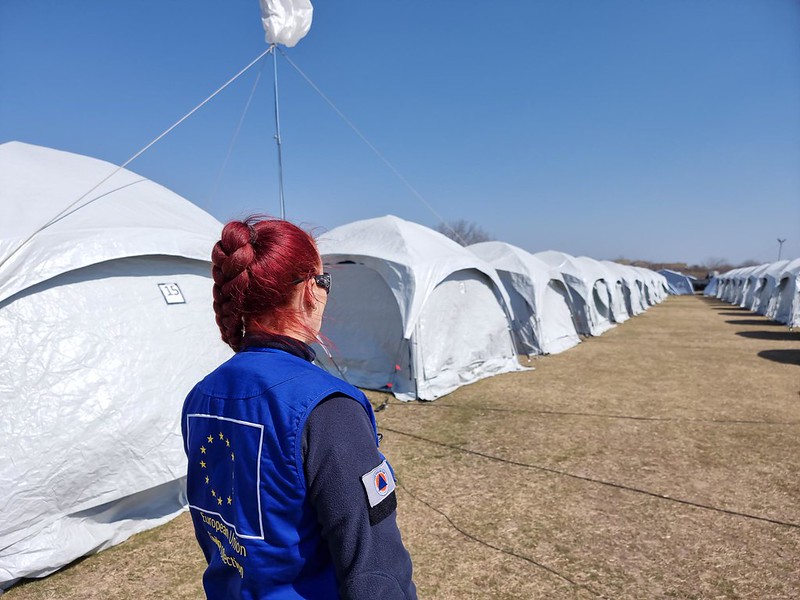 3. Ki áll a kampány mögött?
A DG ECHO az Európai Bizottság számos speciális szervezeti egységének egyike. 

Katasztrófa vagy humanitárius vészhelyzet esetén a DG ECHO segítséget nyújt az érintett országoknak és a lakosságnak. 

 
A szervezet 1992 óta nyújt segítséget a rászorulóknak. Az EU több mint 1 milliárd eurós éves költségvetésével a világ egyik legnagyobb humanitárius segélyszervezete. 
 
A DG ECHO 2022-2023-ban elindította a #EducationNoMatterWhat kampányt, hogy felhívja a figyelmet arra, mit tesz az EU annak érdekében, hogy az oktatás humanitárius válsághelyzetekben is folytatódjon.
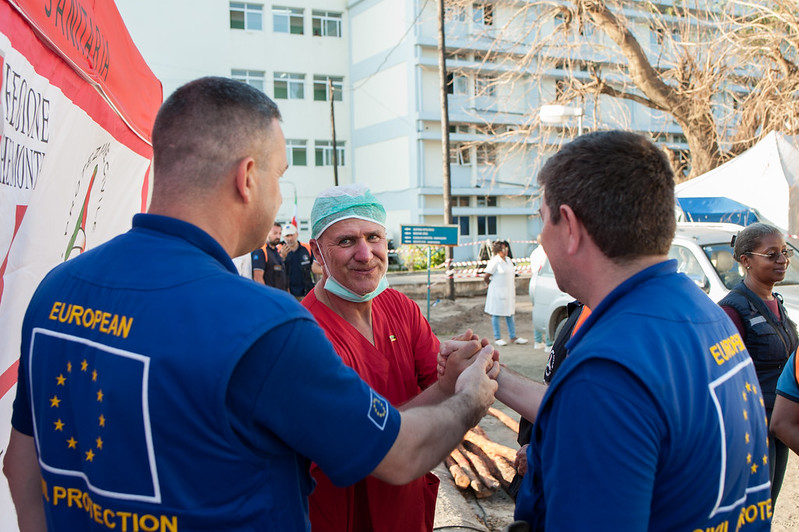 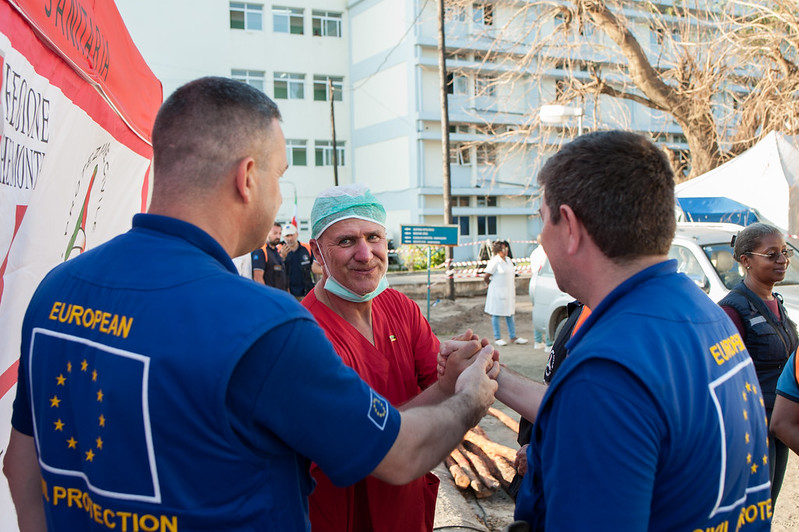 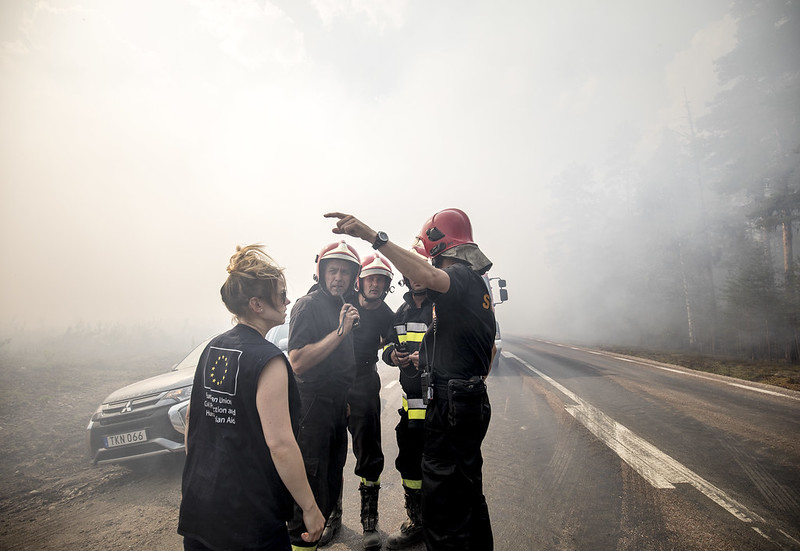 4. Hogyan támogatja az EU az oktatást a humanitárius segítségnyújtás keretében?
Az iskolába járás alapvető jog, de a válsághelyzetekben és humanitárius vészhelyzetekben a kiszolgáltatott gyermekek egy része számára az oktatás kihívást jelent.  

Az EU különböző formális és nem formális oktatási módokon keresztül segíti a válsághelyzetbe került gyermekeket abban, hogy visszatérhessenek az oktatásba, és ott maradhassanak. A vészhelyzetekben és elhúzódó válsághelyzetekben történő oktatásra vonatkozó politikájával az EU célja, hogy a lehető legkisebbre csökkentse a válságok hatását a gyermekek tanulására.  

Az EU a tanárokat képzéssel, felkészítéssel és védelmi intézkedésekkel támogatja. Az EU egyre nagyobb hangsúlyt fektet az oktatás támadások elleni védelmére, valamint a Biztonságos Iskolákról szóló Nyilatkozat bevezetésére, amely biztonságos tanulási helyeket és szükség esetén a gyermekvédelmi szakszolgálatokhoz való kapcsolódást is biztosít. 

Az iskolázott gyermekek önállóbakká válnak, és erősebb hangot tudnak megütni az őket érintő kérdésekben. Az oktatás egyben az egyik legjobb eszköz a béke, a stabilitás és a gazdasági növekedés érdekében történő beruházáshoz. 

Közel 12 millió gyermek részesült az EU által finanszírozott, vészhelyzetben történő oktatással kapcsolatos projektekből.
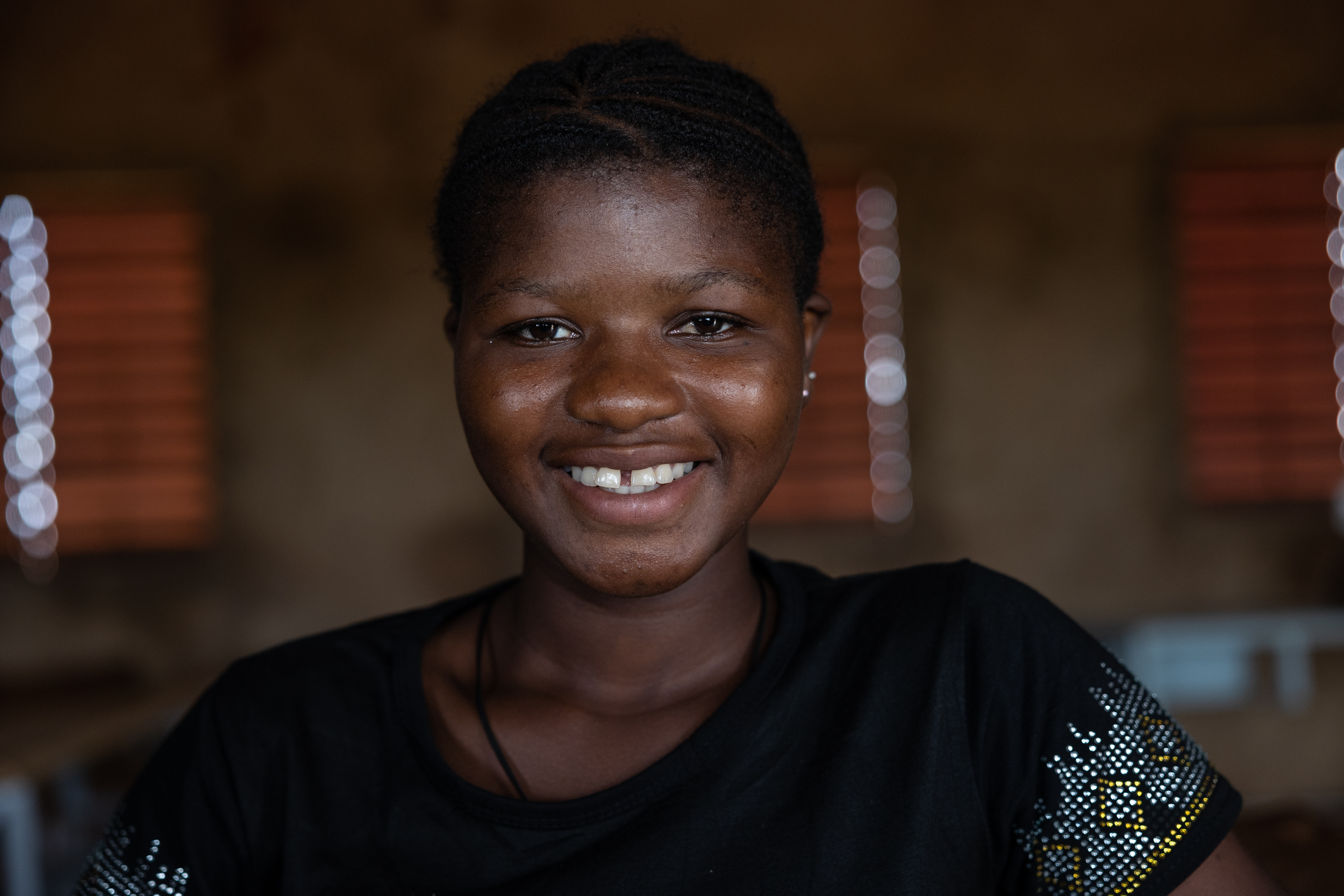 5. Hogyan vehetnek részt a kampányban a tanárok?
Fedezze fel diákjaival Marie, Hanan és Sonia történetét: három fiatal lány Burkina Fasóból, Ukrajnából és Szíriából, akik az oktatáshoz való jogukat követelik, történjék bármi (letölthető az eszköztárból). 
 
Segítsen diákjainak elgondolkodni azon, hogy mit jelent ez számukra, és bátorítsa őket, hogy vegyenek részt a Mozgásban az oktatás című videópályázaton (2023. január 24. - február 12.). 
 
Szervezze meg a #EducationNoMatterWhat Ukrajnában című dokumentumfilm vetítését az oktatási intézményében, és vitassa meg diákjaival a filmet (2023. április közepe - december).
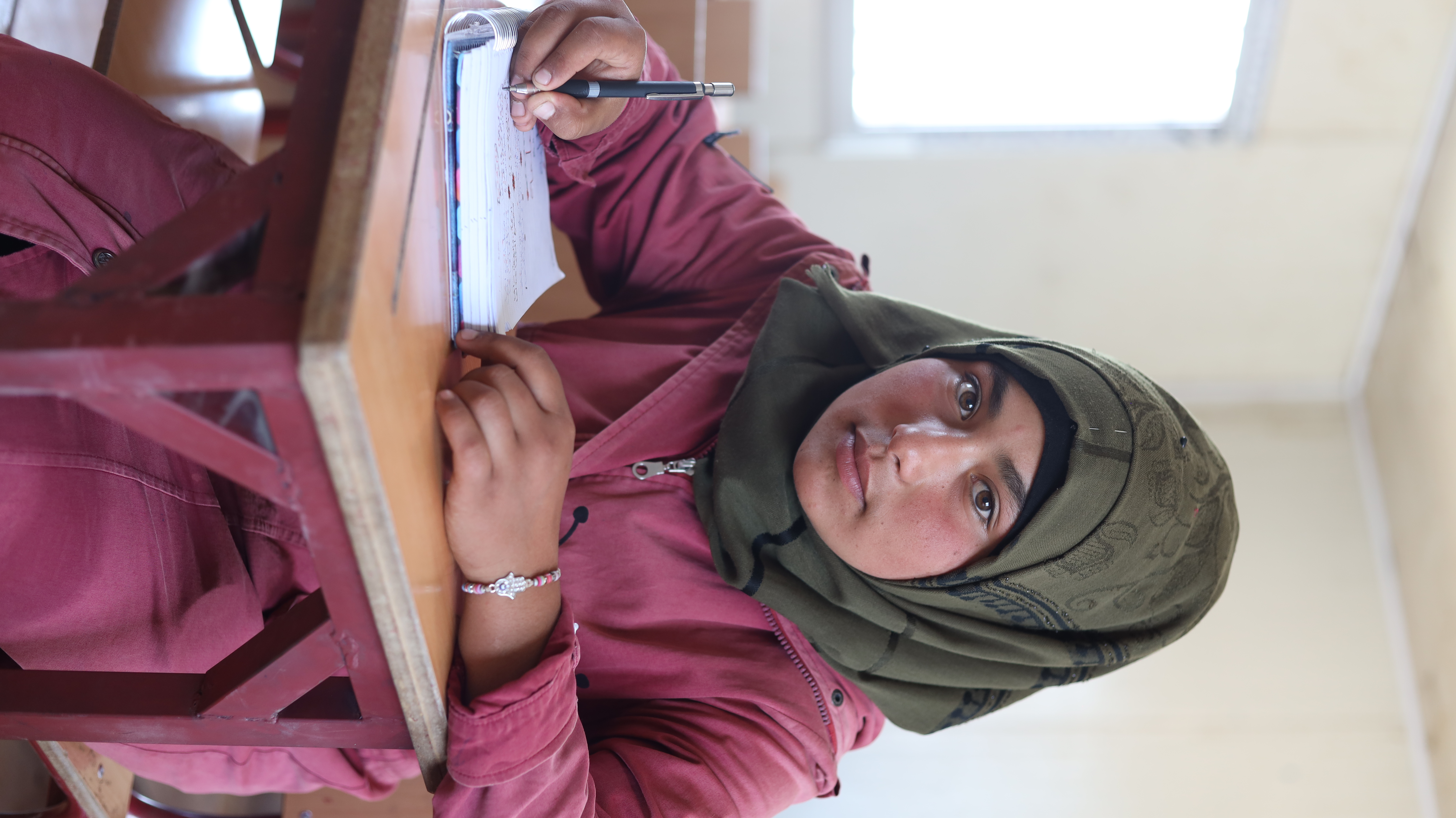 6. Hogyan vehetnek részt a tanulók a kampányban?
A 18-24 éves diákok a VICE World News-al együttműködve részt vehetnek a Mozgásban az oktatás videópályázaton. 

 
A diákok kreatív képességeiket felhasználva rövid (max. 60 másodperces) videót nyújthatnak be: 
 
bemutatva személyes nézőpontjukat az "Oktatás, bármi áron" témakörrel kapcsolatban, humanitárius kontextusban. 
egy filmvázlatot - miről fog szólni a dokumentumfilm? 
a zsűri számára szánt összefoglalót, hogy meggyőzzék az érintetteket arról, hogy miért szükséges ezt a figyelemre méltó történetet elmesélni.
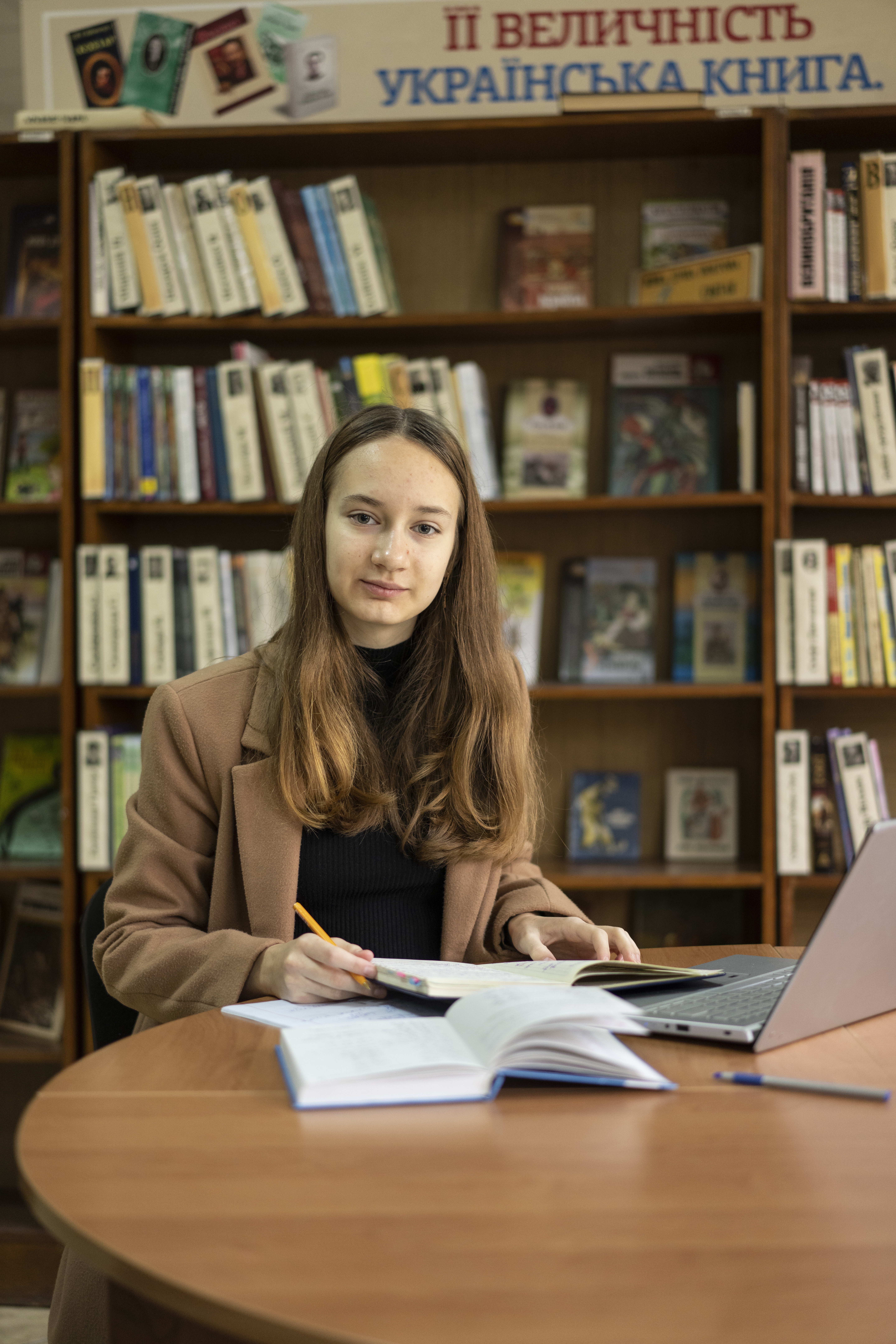 6. Hogyan vehetnek részt a tanulók a kampányban?
A Mozgásban az oktatás videópályázatban:  
 
egy szakmai zsűri kiválasztja a 10 legjobb pályaművet, és felkéri őket, hogy írjanak egy szinopszist. 
a média-, kreatív-, újságíró- és filmipari szakemberekből álló zsűri  kiválasztja a győztest. 
egy sikeres résztvevőnek lehetősége lesz arra, hogy a VICE-al közösen készítsen egy 5-10 perces dokumentumfilmet az #EducationNoMatterWhat témában, a győztes saját, eredeti ötlete alapján.

A teljes részvételi szabályzathoz látogasson el a következő oldalra http://eueducationinmotion.vice.com/
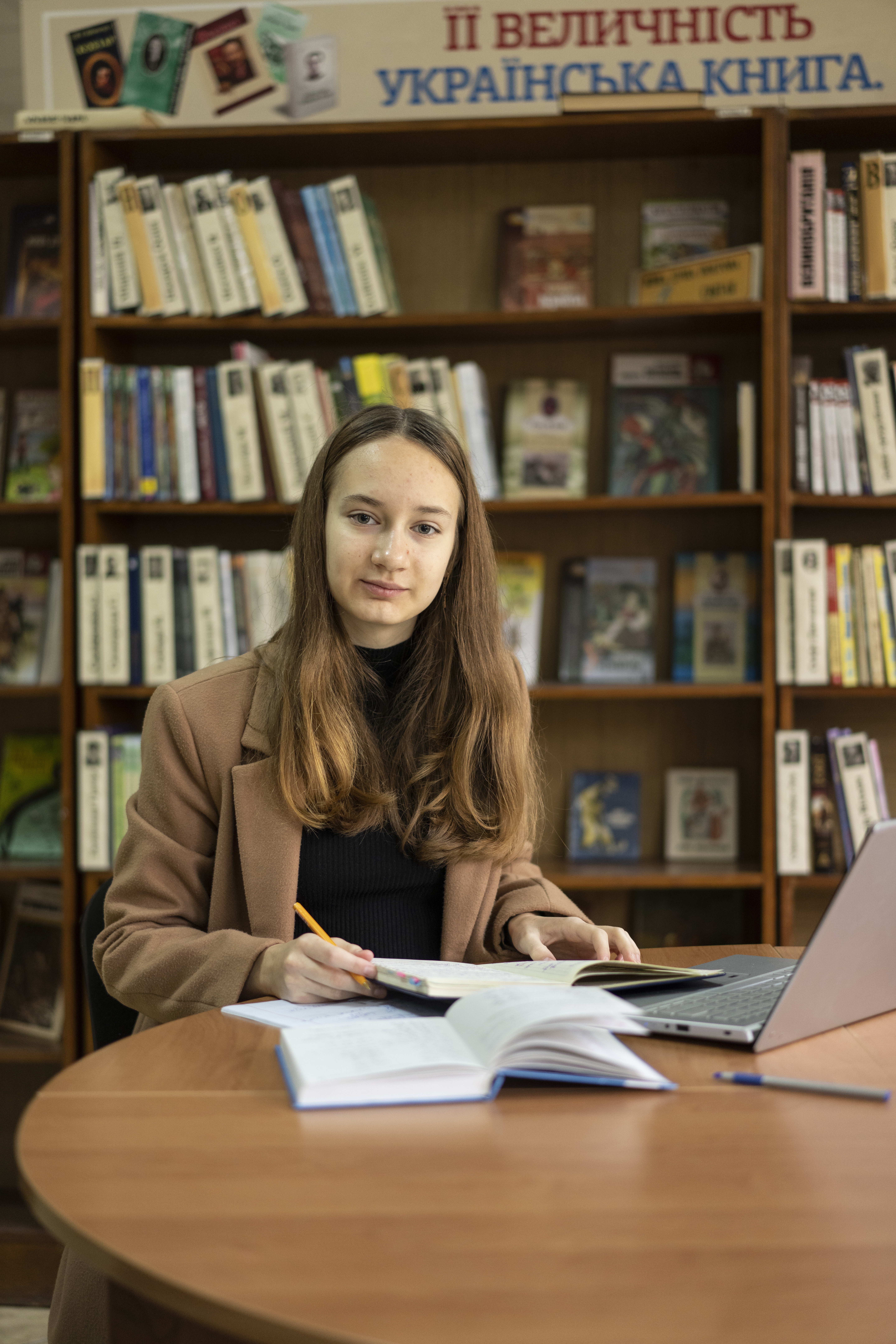 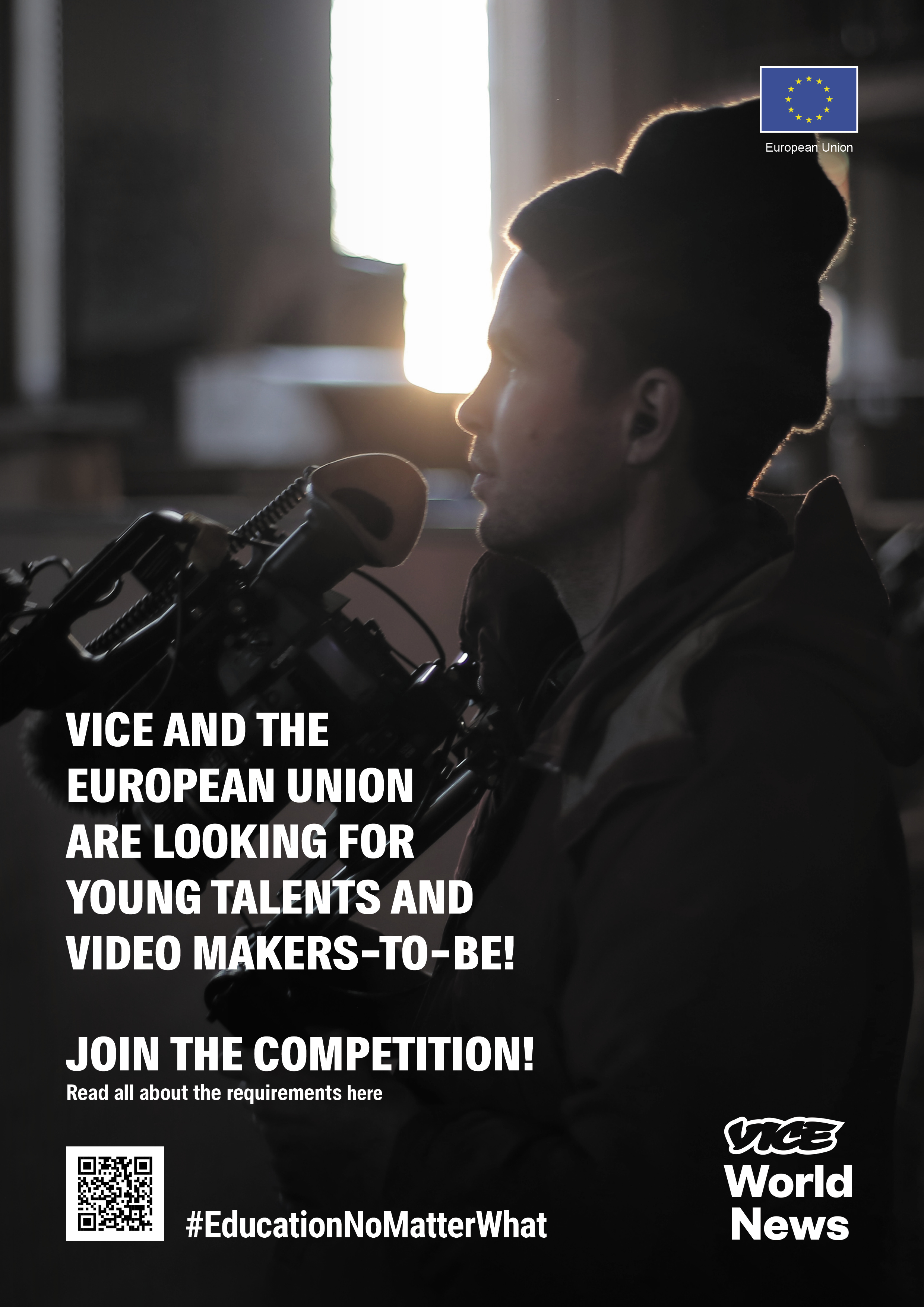 7. Segítsen nekünk terjeszteni a hírt
Kérjük, ossza meg az információs anyagokat a közösségi média csatornáin vagy hírleveleiben, nyomtassa ki és helyezze ki a hirdetőtáblájára a plakátokat. Tanulóinak az osztályteremben is beszámolhat a versenyről. Nyugodtan adaptálhatja az anyagokat a saját igényeihez. 
 
Az anyagaink: 
 
videós verseny banner 
videós verseny poszter 
felhasználásra kész közösségi média szövegek és vizuális anyagok állítható négyzet és téglalap alakú ppt. formátumban. 
 
Ezek letölthetők az eszköztárból.
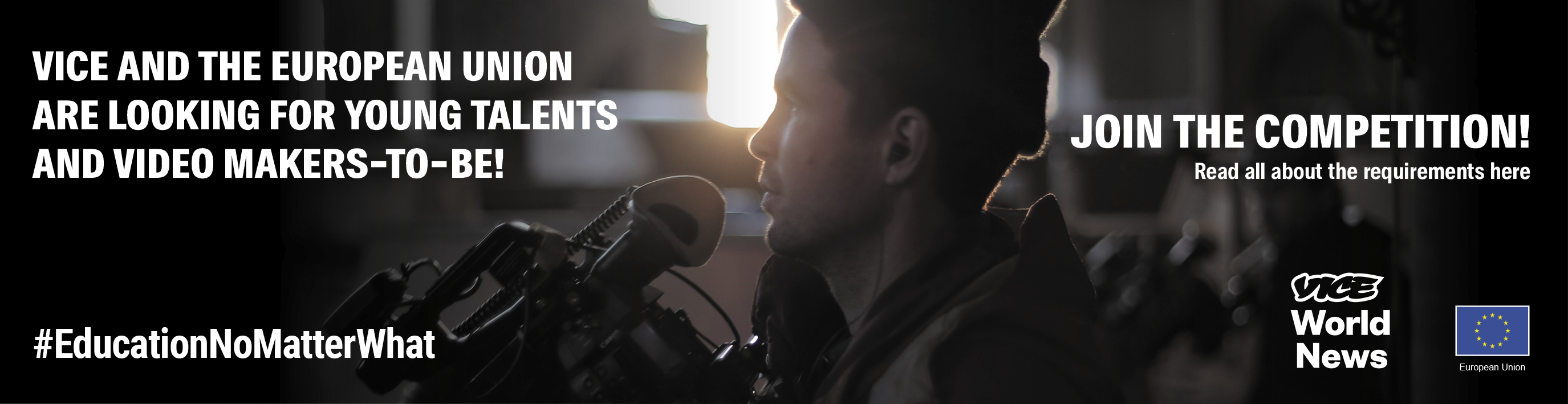 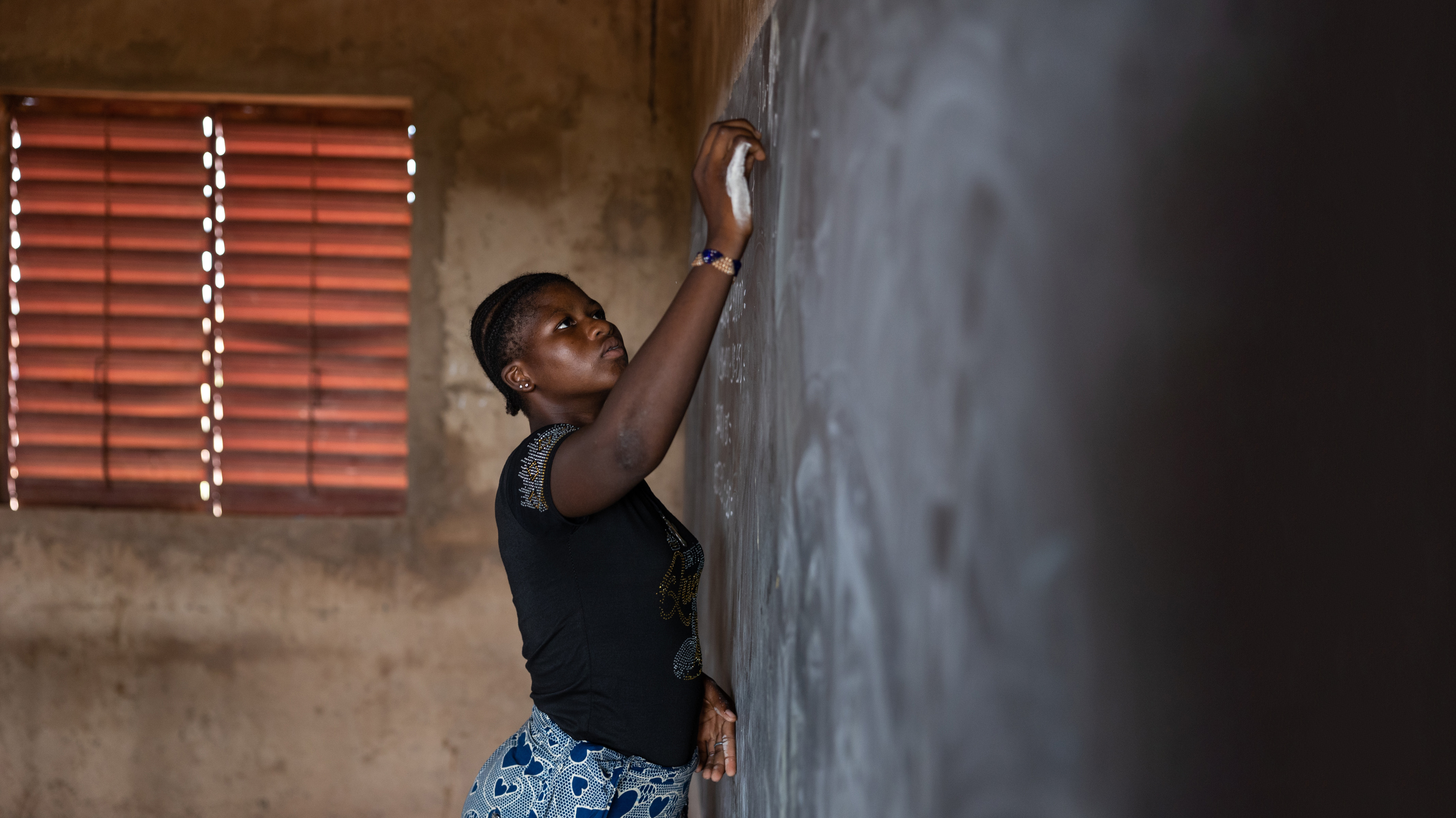 Tudjon meg többet 
 
Látogasson el a DG ECHO weboldalára: 
https://civil-protection-humanitarian-aid.ec.europa.eu/
  
Kövesse a DG ECHO-t:  
 
Facebook @ec.humanitarian.aid   
Twitter @eu_echo   
Instagram: @eu_echo  
#EducationNoMatterWhat